KEYPS
Eğitici Kullanım Kılavuzu
keyps.com.tr
Tüm konularınız bu alanda listelenmektedir.
Derslerinize ait belirtke tablonuza
buradan ulaşabilirsiniz.
Soru çeşitleri
ve
KEYPS ‘te soru oluşturma
Konu, Alt konu ve ve  Öğrenim hedeflerinize sorular ekleyebilirsiniz.
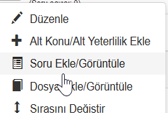 1. adım
2. adım
Ekleyeceğiniz soru  tipini seçin
Çoktan Seçmeli
Soru kökünü yazıp ‘Ekle’ diyerek	cevap seçeneklerine geçiş
yapabilirsiniz.
Soru köküne ve cevap seçeneklerine	dosya (jpg,png,mp3,avi) ekleyebilirsiniz.
CORE (Çoklu Seçmeli)
Birden fazla doğru cevabı olan bu soru tipine
istediğiniz sayıda cevap ekleyebilirsiniz.
Doğru
seçenekleri
işaretleyiniz.
Boşluk Doldurma
Boşluk bıraktığınız yere …	koyabilirsiniz.
Birden fazla boşluk bıraktığınız sorularda
cevap sırasının önemi yok ise işaretleyiniz.
Öğrencinin vereceği alternatif cevapları da
«Olası cevap» olarak eklemelisiniz.
Eşleştirmeli Soru
Doğru seçeneği karşılarına yazınız.
Çeldirici ekleyebilirsiniz.
Öğrenim hedefi üzerinde bulunan
Soru-Ekle/Görüntüleme
kısmından eklediğiniz soruları  görebilirsiniz
Sol tarafta bulunan menüden Soru Bankasına girerek
kendinize ait tüm soruları görebilirsiniz.
Tüm sorularınızı tiplerine göre filtreleyebilirsiniz.
Teşekkür	Ederiz